Hepatitis C Virus Screening and Diagnosis
Maria Corcorran, MD, MPH
Associate Editor, Hepatitis B Online and Hepatitis C Online
Assistant Professor
Division of Allergy and Infectious Diseases
University of Washington
Last updated: September 6, 2023
Disclosures
Dr. Corcorran does not have any disclosures.
CDC Recommendations for HCV Screening
Universal HCV screening for all adults ≥18 years of age, regardless of risk factors.*
HCV screening for all pregnant persons during each pregnancy. *
One-time HCV testing, regardless of age, for persons with recognized risk factors or exposures.
Routine periodic testing for persons with ongoing risk factors for HCV.
Any person who requests HCV screening.

*Except for in settings where the prevalence of HCV RNA-positivity is <0.1%
Source: Schillie S, et al. MMWR Recomm Rep. 2020;69:1-17.
CDC Recommendations for Risk Factor or Exposure-based Testing
The following groups should undergo one-time HCV testing regardless of age or setting prevalence:
Persons with HIV
Persons who have ever injected drugs
Prior recipients of transfusions (clotting factors prior to 1987; blood products prior to 1992) or organ transplants (prior to 1992)
Healthcare or public safety personnel following needle stick or mucosal exposure
Children born to mothers with HCV.
Persons with select medical conditions, including persons who ever received maintenance hemodialysis and persons with persistently elevated ALT
Source: Schillie S, et al. MMWR Recomm Rep. 2020;69:1-17.
CDC Recommendations for Repeat Periodic HCV Testing in Persons with Ongoing Risk Factors
The following groups should undergo repeat periodic testing for HCV, typically performed yearly, while risk for HCV persists: 
Persons who currently inject drugs and share any injection equipment
Persons with select medical conditions, including persons receiving maintenance hemodialysis
Source: Schillie S, et al. MMWR Recomm Rep. 2020;69:1-17.
Additional Testing Recommendations from AASLD/IDSA
In addition to groups recommended for risk-factor based testing by the CDC, the AASLD/IDSA guidance recommends one-time or periodic repeat testing (depending on persistence of risk) in the following groups:
Persons with intranasal drug use
Persons using glass crack pipes
Men who have sex with men
Persons engaging in chem sex
Annual HCV testing for all: 
PWID
HIV-positive MSM engaging in condomless sex
MSM taking PrEP
Source: AASLD/IDSA Hepatitis C Guidance. https://www.hcvguidelines.org/evaluate/testing-and-linkage
HCV Diagnostic Tests
Serologic antibody assays 
 Detect human antibodies to HCV
 A positive test can indicate:
 Active infection
 Past HCV infection
 False positive
Molecular HCV RNA tests
 Detect HCV RNA
 A positive test indicates active infection
Y
Y
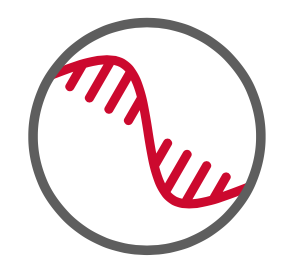 Recommended Testing Sequence for Identifying Current HCV Infection
HCV Antibody
Nonreactive
Reactive
HCV RNA
Not Detected
Detected
No HCV antibody detected
No current HCV infection
Current HCV infection
Additional testing as appropriate¶
Link to care
* For persons who might have been exposed to HCV within the past 6 months, testing for HCV RNA or follow-up testing for HCV antibody is recommended. For persons who are immunocompromised, testing for HCV RNA can be considered. 
¶To differentiate past, resolved HCV infection from biologic false positivity for HCV antibody, testing with another HCV antibody assay can be considered. Repeat HCV RNA testing if the person tested is suspected to have had HCV exposure within the past 6 months or has clinical evidence of HCV disease, or if there is concern regarding the handling or storage of the test specimen.
Source: Centers for Disease Control and Prevention
STOP*
Interpreting HCV Testing Results
Key Messages for Persons Newly Diagnosed with HCV
Contact a healthcare provider to discuss HCV treatment.
e.g., primary care clinician or a liver or infectious disease specialist
Protect the liver from further harm by:
Considering HAV and HBV vaccination
Reduce or discontinue alcohol consumption
Avoid new medications or supplements without first discussing with a healthcare provider
Consider weight management or loosing weigh for persons with a BMI ≥25kg/m2
Minimize the risk of transmission to others:
Do not share needles, injection works or other personal hygiene equipment that may be contaminated with blood (e.g., razors, toothbrushes)
Do not donate blood, tissue, or semen
Source: Smith BD, et al. MMWR Recomm Rep. 2012;61:1-32.
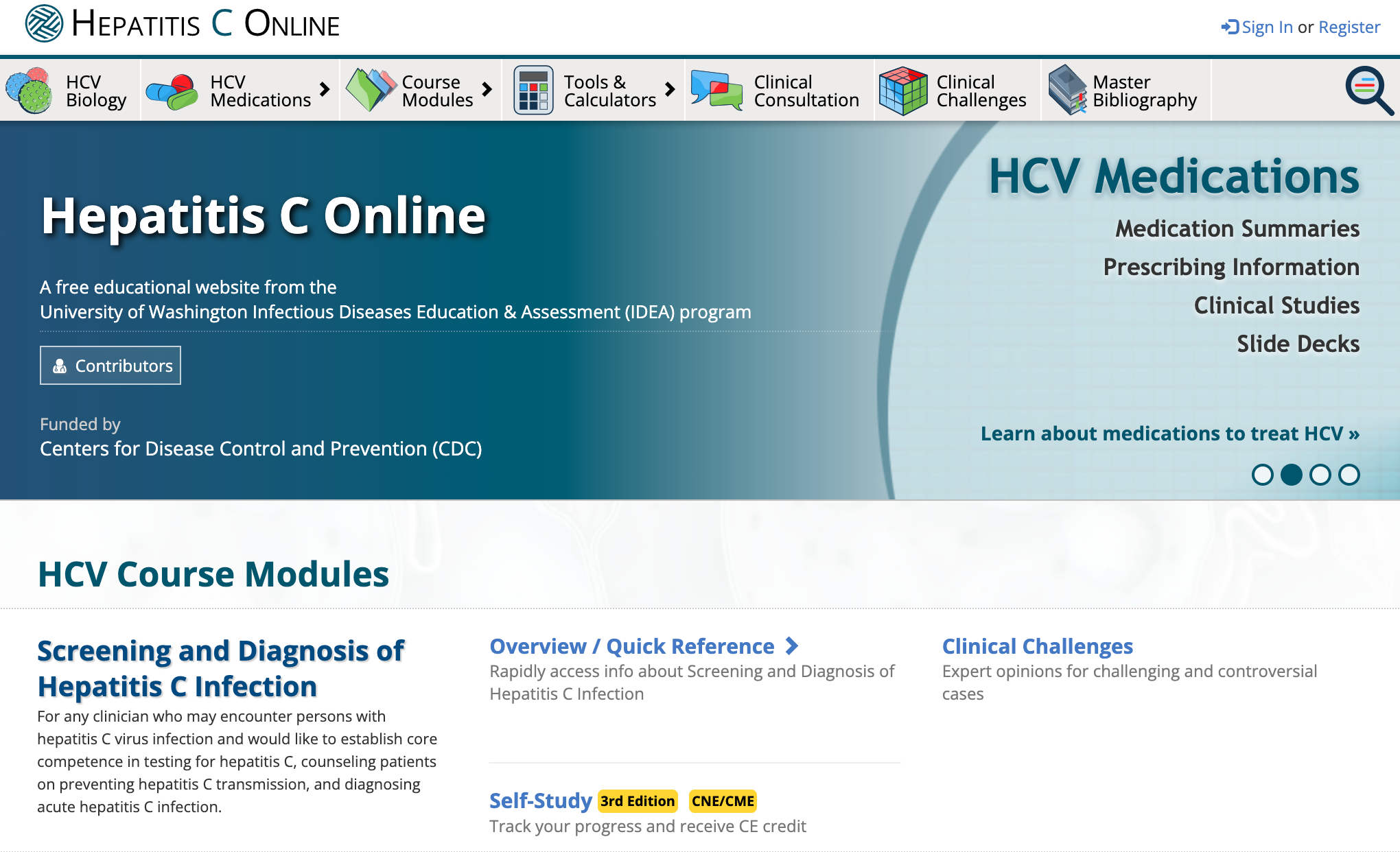